5
Hz. Muhammed’in (s.a.v.) Hakkı Gözetmedeki Hassasiyeti
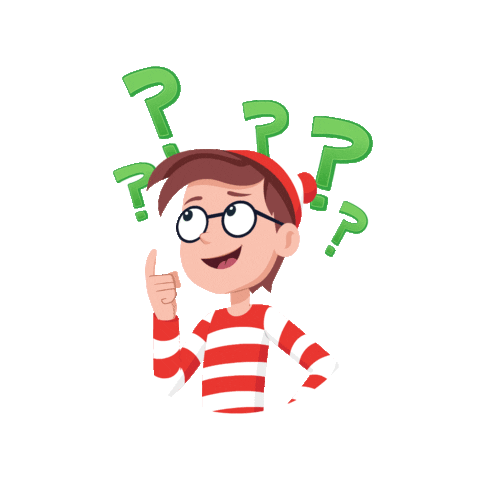 Hak gözetmek
Hakkını yememek
İfadelerinde neler anlıyorsunuz?
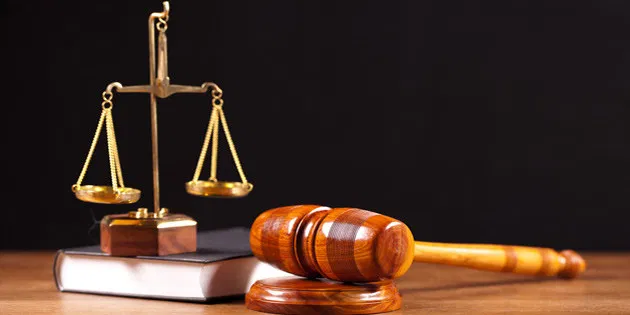 Hakkı gözetmek
Hakkı gözetmek; adil olmak ve her hak sahibine hakkını vermek demektir.  
Adaletli davranmak
Haksızlık yapmamak
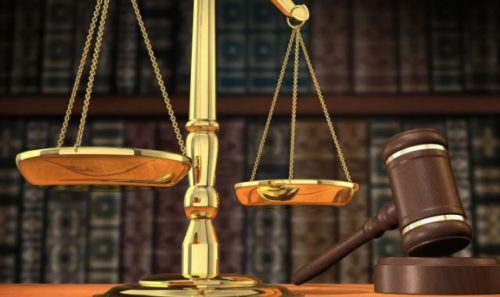 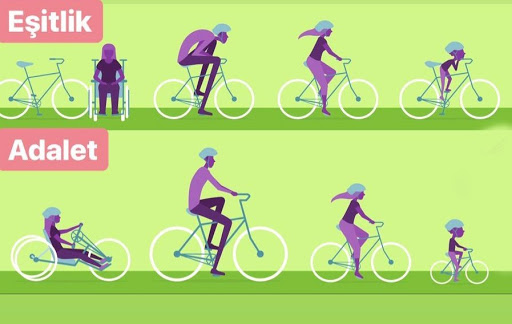 Resimde verilmek istenilen mesajlar nelerdir?
Aşağıdaki kelimelerden hangileri hakkı gözetmek ile ilgilidir? işaretleyelim
Ayrımcılık
Zulüm
Adaletli olmak
Doğruluk-dürüstlük
Hak-hukuk
Bireysellik
Gerçek
Doğru bilgi
✓
✓
✓
X
✓
X
✓
X
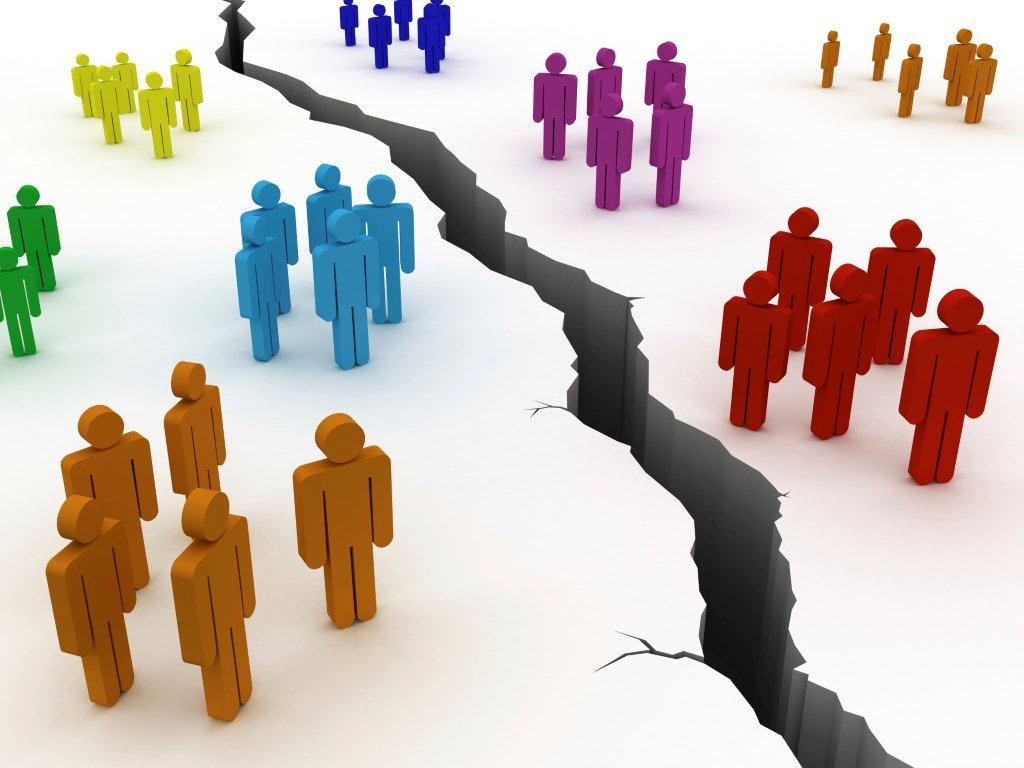 Düşünelim
Bir toplumda adalet olmazsa neler olur?
Bir toplumda adalet olmazsa neler olur?
1
Adaletin olmadığı toplumlarda kargaşa yaşanır.
2
Toplumun huzuru bozulur.
3
İnsanlar güven içinde yaşamazlar.
4
Bireyler, haklarını aramak için yasal dışı yollara başvurular.
“Ey iman edenler! Kendiniz, ana babanız ve en yakınlarınızın aleyhine de olsa, Allah için şahitlik yaparak, adaleti titizlikle ayakta tutan kimseler olun. (Şahitlik ettikleriniz) zengin veya fakir de olsalar adaletten ayrılmayın. Çünkü Allah ikisine de daha yakındır. Öyle ise adaleti yerine getirmede nefsinize uymayın. Eğer (şahitlik ederken gerçeği) çarpıtırsanız veya (şahitlikten) çekinirseniz (bilin ki) şüphesiz Allah, yaptıklarınızdan hakkıyla haberdardır.”
Nisâ suresi, 135. ayet
Yukarıdaki ayet, adaletin tam olarak gerçekleşmesi için bizden nasıl davranmamızı ve nelere dikkat etmemizi istemektedir?
2019 LGS SORUSU
Hz Muhammed (s a v), Hz Ali bir bölgeye görev için gönderdiğinde ondan, davalı davacının her ikisini de dinledikten sonra hüküm vermesini istemiştir.
Bu metinde Hz Muhammed'in (sav) hangi yönü vurgulanmaktadır?
İstişareye önem vermesi
Davasındaki cesaret ve kararlılığı
Merhametli ve affedici oluşu
Hakkı gözetmedeki hassasiyeti
A
B
C
D
X
X
X
✔
Örnek Bir Olay
Nu’mân b. Beşîr’in annesi Amra binti Revâha; eşinden, çocuklarından sadece biri için bir miktar mal ister. Eşi ise bu işin üzerine düşmez ve bir yıl kadar karısını oyalar. Ancak Amra b. Revaha bu talebinden vazgeçmez. Sonunda eşi, çocuklarından Nu’mân’a bağışta bulunmayı kabul eder. Ancak bu sefer de Amra binti Revaha, yapacağı bu hibeye Allah Resulü’nü şahit göstermedikçe ikna olmayacağını ifade eder. Babası, o zaman henüz bir çocuk olan Nu’mân’ın elinden tutarak Efendimize (s.a.v.) gider ve durumu şöyle arz eder: “Ya Resulallah (s.a.v.)! Bu çocuğun annesi Binti Revâha, ona yaptığım bağışa şahit olmanı istiyor.” Hz. Peygamber hemen sorar: “Başka çocuğun var mı?” “Evet, var.” cevabını alınca tekrar sorar: “Peki, hepsine aynı miktarda mal verdin mi?” Baba: “Hayır, ey Allah’ın Resulü!” diye cevaplar.  ……………….
Devamında ne olmuştur? Peygamberimiz ne yapmış olabilir?
Örnek Bir Olay
Nu’mân b. Beşîr’in annesi Amra binti Revâha; eşinden, çocuklarından sadece biri için bir miktar mal ister. Eşi ise bu işin üzerine düşmez ve bir yıl kadar karısını oyalar. Ancak Amra b. Revaha bu talebinden vazgeçmez. Sonunda eşi, çocuklarından Nu’mân’a bağışta bulunmayı kabul eder. Ancak bu sefer de Amra binti Revaha, yapacağı bu hibeye Allah Resulü’nü şahit göstermedikçe ikna olmayacağını ifade eder. Babası, o zaman henüz bir çocuk olan Nu’mân’ın elinden tutarak Efendimize (s.a.v.) gider ve durumu şöyle arz eder: “Ya Resulallah (s.a.v.)! Bu çocuğun annesi Binti Revâha, ona yaptığım bağışa şahit olmanı istiyor.” Hz. Peygamber hemen sorar: “Başka çocuğun var mı?” “Evet, var.” cevabını alınca tekrar sorar: “Peki, hepsine aynı miktarda mal verdin mi?” Baba: “Hayır, ey Allah’ın Resulü!” diye cevaplar. Resulallah (s.a.v.) bunun üzerine “O zaman beni şahit tutma. Çünkü ben adaletsizliğe şahit olamam!”
Olaya göre, gelen soruların cevapları defterimize yazalım.
Olaya göre cevapları defterimize yazalım
Olayın ana konusuna uygun bir slogan bulalım.
Olayın başlığı ne olabilir?
Peygamberimiz neden ben şahit olmam demiş?
Peygamberimiz hangi yönüne vurgu yapılmaktadır?
Olayın ana konusu nedir?
5
1
2
3
4
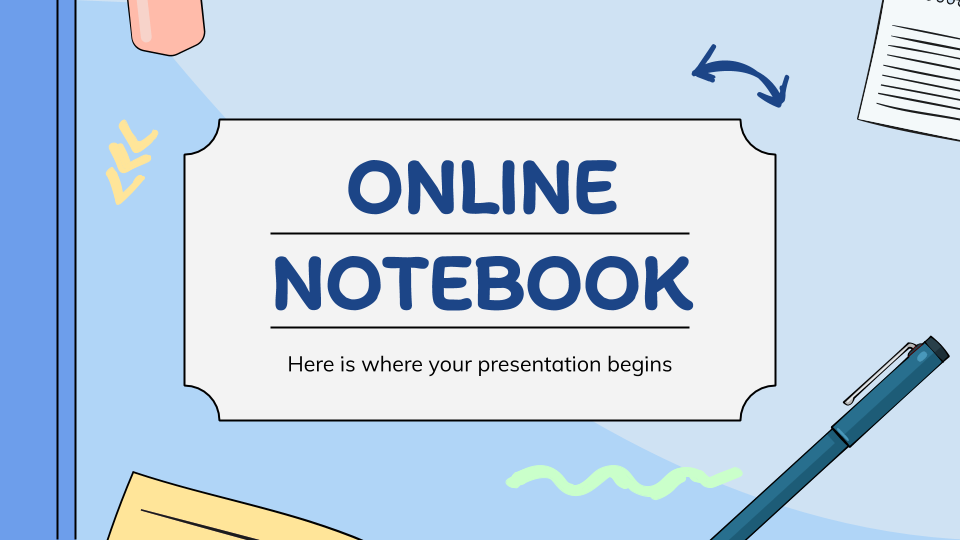 Etkinlik için tıklayınız
Etkinlik yapıyoruz
Peygamber Efendimiz (s.a.v.) hayatında her zaman adaletle davranan bir insandı. Bir eş olarak hanıma, bir baba olarak evlatları arasında, bir ordu komutanı olarak askerleri arasında ve bir devlet başkanı olarak halkı arasında her zaman adaleti ayakta tutmuştur. Peygamberimizin, servetinin bir kısmını çocuklarından birine bağışlayan sahabeye karşı takındığı tavır, bunun güzel bir örneğidir.
Parçaya göre aşağıdakilerden hangisine ulaşılır? İşaretleyelim
Peygamberimiz her zaman hakkı gözetlemiştir.
✓
En büyük adaletsizlik ailede başlar.
X
Peygamberimiz çocukları arasında ayrım yapmamıştır.
✓
Peygamberimiz karar verirken hiç kimseye ayrıcalık yapmamıştır.
✓
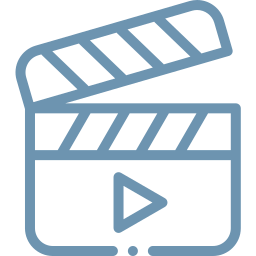 Video izliyoruz
Örnek olay tamamlama
Bedir Savaşı’nda alınan esirler arasında Peygamberimizin amcası Abbas da vardı. O dönemde esirler fidye karşılığı serbest bırakılıyordu. Bazı kişiler Abbas'ın Hz. Peygamber’in amcası olduğunu öğrenince onun fidye vermeden serbest bırakılmasını istediler. Bu durumu öğrenen Allah Rasûlü: “…………………………………..” buyurdular.
Sizce, olayın devamında Peygamberimiz nasıl bir tepki vermiştir?
Örnek olay
Bedir Savaşı’nda alınan esirler arasında Peygamberimizin amcası Abbas da vardı. O dönemde esirler fidye karşılığı serbest bırakılıyordu. Bazı kişiler Abbas'ın Hz. Peygamber’in amcası olduğunu öğrenince onun fidye vermeden serbest bırakılmasını istediler. Allah Rasûlü: “Hayır, asla böyle bir şey olamaz Onun ödemek zorunda olduğu fidyenin tek bir dirhemi dahi bağışlanamaz” buyurdular.
Kaynak:http://www.sonpeygamber.info/hz-peygamber-in-hayatindan-adalet-ornekleri
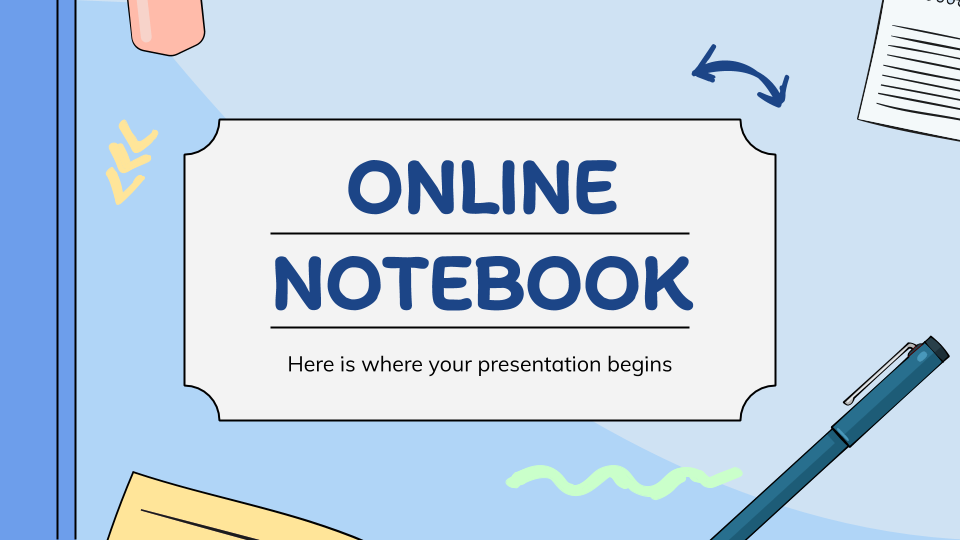 Etkinlik için tıklayınız
Etkinlik yapıyoruz
Hz. Muhammed’in gençlik yıllarında Hilfulfudûl’a (Erdemliler Birliği) katılması
Peygamberimizin bizler için usvey-i hasane (en güzel örnek) olması
Peygamberimize el-Emin denilmesi
Bedir, Uhud ve Hendek Savaşları sırasında Peygamberimizin Sahabeyle (arkadaşları) istişare yapması
1. Yukarıda verilen durumlardan hangileri Hz. Muhammed’in (sav) hakkı gözetmedeki hassasiyetiyle ilgilidir?
II ve III
I ve IV
I ve III
I ve II
D
B
C
A
✔
X
X
X
Müslüman, insanların elinden ve dilinden emin olduğu kimsedir.
Bu hadiste;
Emanet, 
Sıdk, 
Tebliğ
2. Peygamberlerin sıfatlarından hangisini kapsamaktadır?
I, II ve III
Yalnız II
I ve III
I ve II
D
A
B
C
X
X
✔
X
Doğru Yanlış Soruları
1
Hz. Muhammed’in (s.a.v.), arkadaşlarına danışarak iş 
  yapmasına “üsve-i hasene” denir.
D
Y
Peygamberimiz gençliğinde haksızlıkları önlemek için 
  Hilfü’l-Fudûl’a (erdemliler birliği) katılmıştır
2
D
Y
3
Hakkı gözetmek; adil olmak ve her hak sahibine hakkını vermek  
  demektir.
D
Y
Müslüman, dili ve elliye başkalarına zarar vermeyen kişidir.
4
D
Y
Hz. Muhammed (sav) sadece Müslümanlara için adaleti 
  önemsemiştir.
5
D
Y
6
Peygamberimizin söz ve davranışlarında doğruluk ve dürüstlükten  
  ayrılmaması sıdk sıfatıyla ilgilidir.
D
Y
Hazırlayan 
Mustafa YILDIRIM
DKAB Öğretmeni
ddm@dindersimateryal.com
Materyal Sitesi
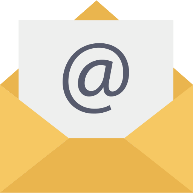 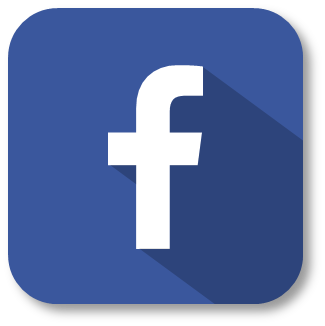 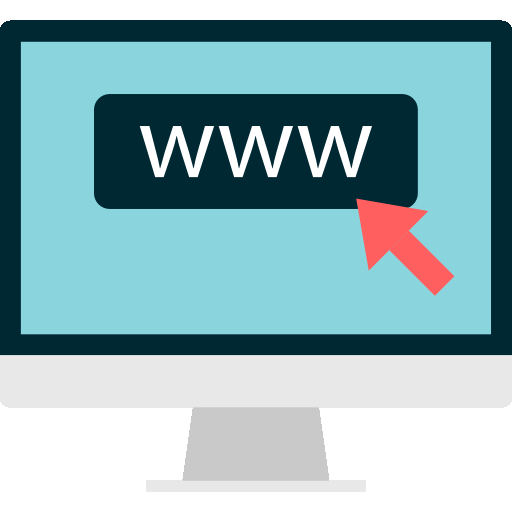 Din dersi Materyal
www.dindersimateryal.com
Derslerinizde kullanmak için sunular üzerinde değişiklik yapabilirsiniz
Sunuları, kişisel web siteleri dışında diğer sosyal medya sitelerinde kaynak göstererek paylaşabilirsiniz.
Eba, zoom, whatsapp vb. uygulamalar ile sunuları öğrencilerinize gönderebilirsiniz.
Görüş ve önerileriniz için tıklayınız
Bitir